Олимпиада Акмуллы
Выполнила ученица 3В класса МОБУ СОШ №1 
с. Киргиз-Мияки  
Галлямова Адиля Ильдаровна
«Колыбельная медведицы»
Стихи Юрия Яковлева
Музыка Евгения Крылатова
Исполняет Аида Ведищева
В 1969 году создали мультфильм «Умка». Эта трогательная песня с детским голосом Аиды Ведищевой отлично подошел маме-медведице, убаюкивающей своего непоседливого детеныша Умку.
«Колыбельная Светланы»
Стихи Александра Гладкова
Музыка Тихона Хренникова
Исполняет Лариса Голубкина
Драматург А. Гладков в начале 40-х годов написал героическо-патриотическую, но веселую пьесу про Отечественную войну 1812 года «Давным-давно». А в 1962 году по пьесе режиссер Эльдар Рязанов снял фильм Гусарская баллада. «Колыбельная Светланы» великолепно дополнила этот фильм.
«Колыбельная»
Музыка и стихи Иоганнеса Брамса
Исполнили эту колыбельную Дин Мартин, Селин Дион, Робертино Лоретти и Эстер Офарим.
Брамс отправился в Германию, где встретил молодую женщину по имени Берта Фабер. Она хотела новую песню, чтобы петь ее своему первенцу и композитор исполнил ее желание. Так появилась песня «Колыбельная».
Из трех колыбельных, созданных разными композиторами в разное время, больше впечатлила «Колыбельная медведицы». Как совсем не многие литературные колыбельные, она далеко ушла от народных напевов, но при этом абсолютно не утратила способности убаюкивающе действовать на малышей, которые так любят её слушать. Ласковая бархатная мелодия уносит детей во вселенную сна и спокойствия. Малыши чувствуют нежность и заботу, с которыми мама-медведица поёт песню своему непоседе-медвежонку. И ничего не страшно, если рядом мама!
Трогательная, милая история о мальчике и белом медвежонке, которые случайно встретились и подружились среди бескрайних арктических просторов, запомнилась больше. Мягкий голос исполнительницы песни оставил неравнодушным меня.
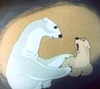 СПАСИБО ЗА ВНИМАНИЕ!